Cell Structure
Characteristics of Living things…
Recall characteristics of living things..
(1) Reproduce
(2) Metabolism
(3) Growth
(4) Adjust/Respond to Environment/Stimuli
(5) Organization
Organization – Cell Theory
Robert Hooke first person to examine cells under the microscope – looked at a piece of cork and saw thousands of empty chambers that he called “cells”
Other scientists, like Anton Leeuwenhoek, were also using the microscope to reveal that nonliving things (pond water) contained millions of living things in it!
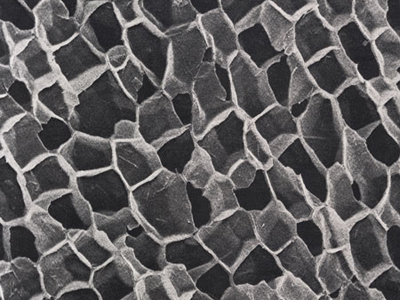 Properties of Cells
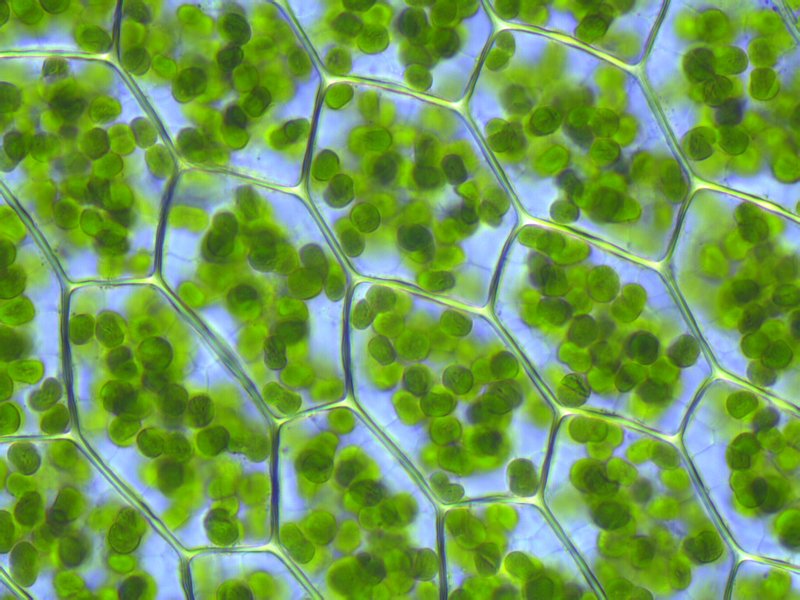 Cells vary in size and shape
Despite their variations, all cells share two characteristics:
(1) surrounded by a barrier called a cell membrane
(2) contain genetic material (DNA)
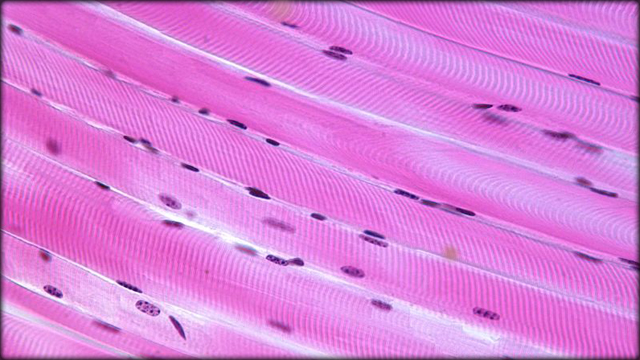 Two types of cells..
Two main types of cells(1) Prokaryotes – do NOT contain a nucleus (control center) that houses DNA
(2) Eukaryotes – DO contain a nucleus that houses DNA
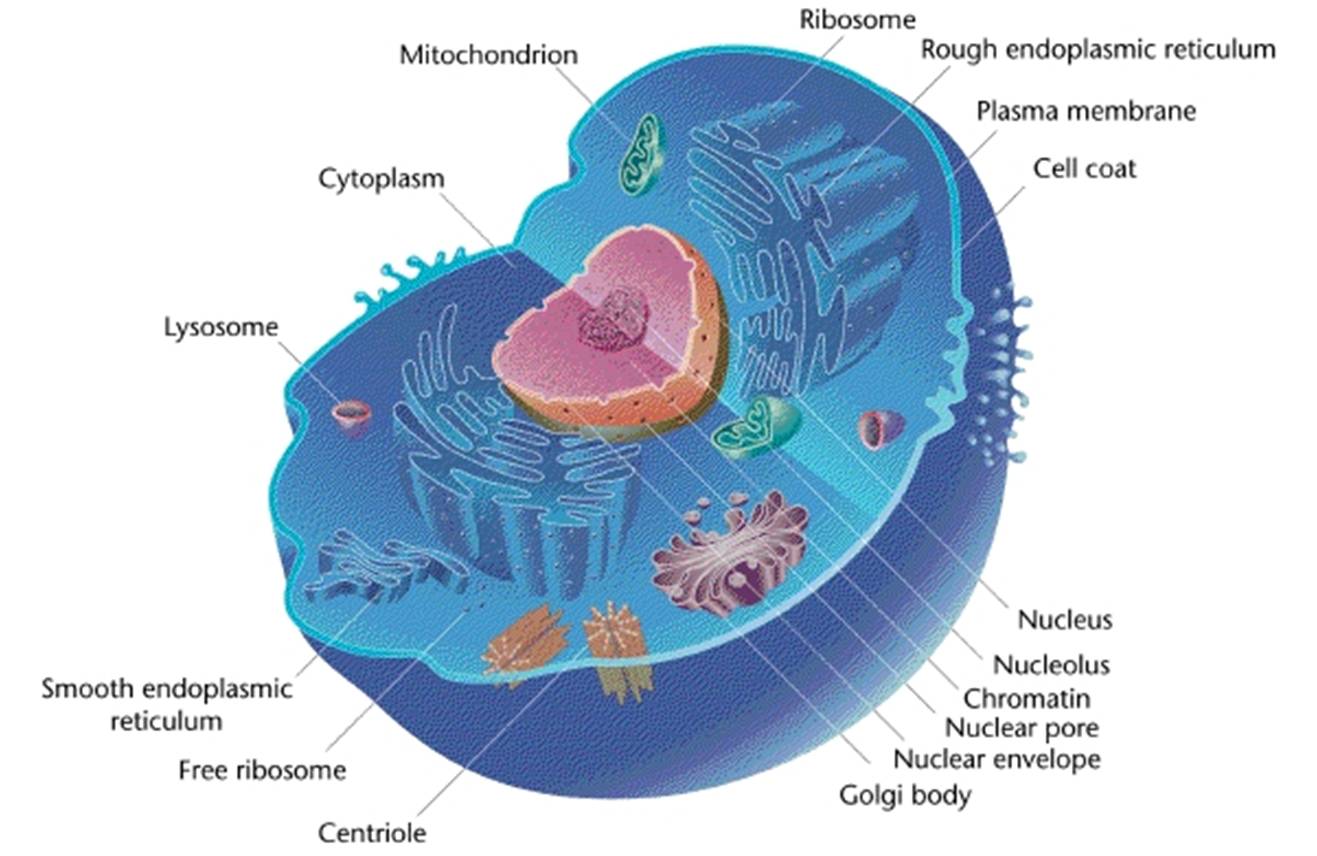 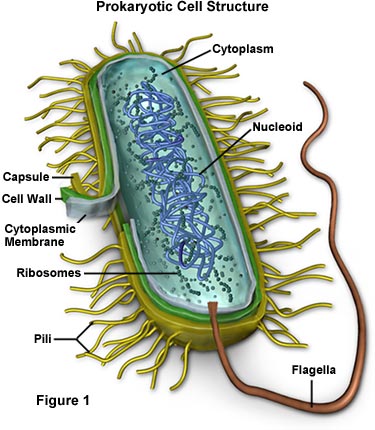 Prokaryotes
Greek word that means “before” (pro) “kernel/nucleus”(karyon)
Reflects the idea that prokaryotes are more primitive, older cells that evolved before nuclei developed
No nucleus present
No membrane bound organelles 
Unicellular (one cell)
Still considered to be a living thing!  Carries out all processes required for survival
Examples include bacteria
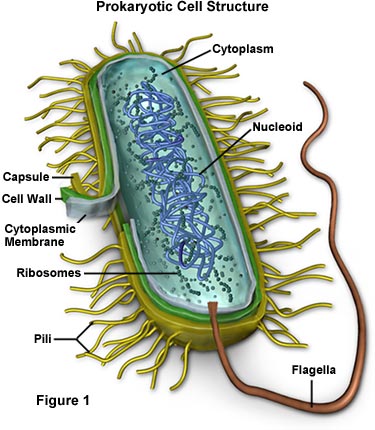 Prokaryotes - Plasmid
In prokaryotes the genetic material is not protected in a nucleus.  It floats freely in the cytoplasm.
The majority of the genetic material is found in the bacterial chromosome, however a small loop or ring of DNA exists as a plasmid in prokaryotes.
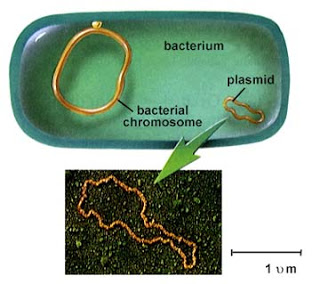 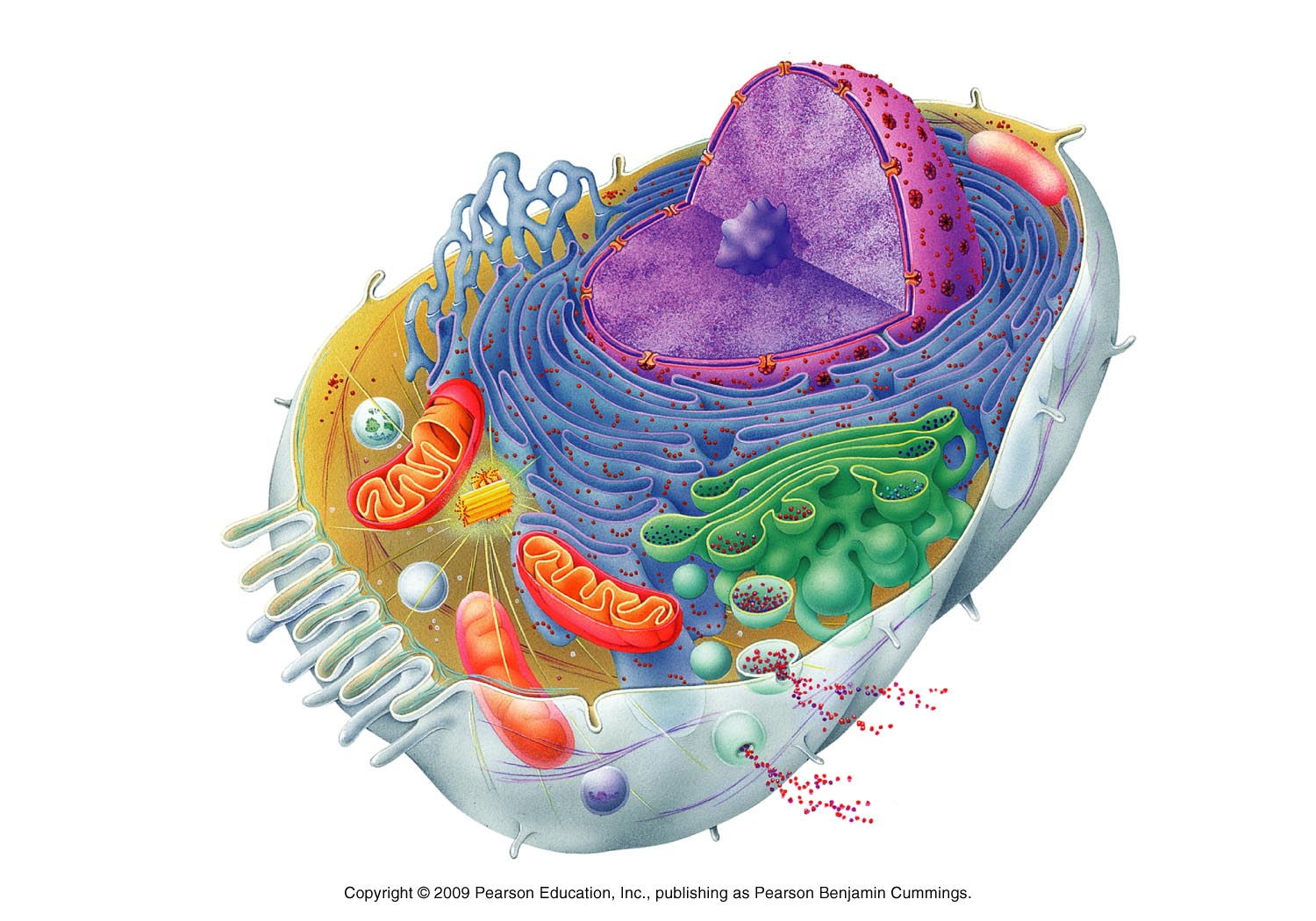 Eukaryotes
Greek word that means “true” (eu) “kernel/nucleus”(karyon)
Reflects the idea that eukaryotes developed after prokaryotes
Nucleus present that contains DNA
Contains membrane bound organelles 
Can be unicellular or multicellular (many cells)
More complex internal structures
Examples include plant cells, protists, animal cells, and fungi
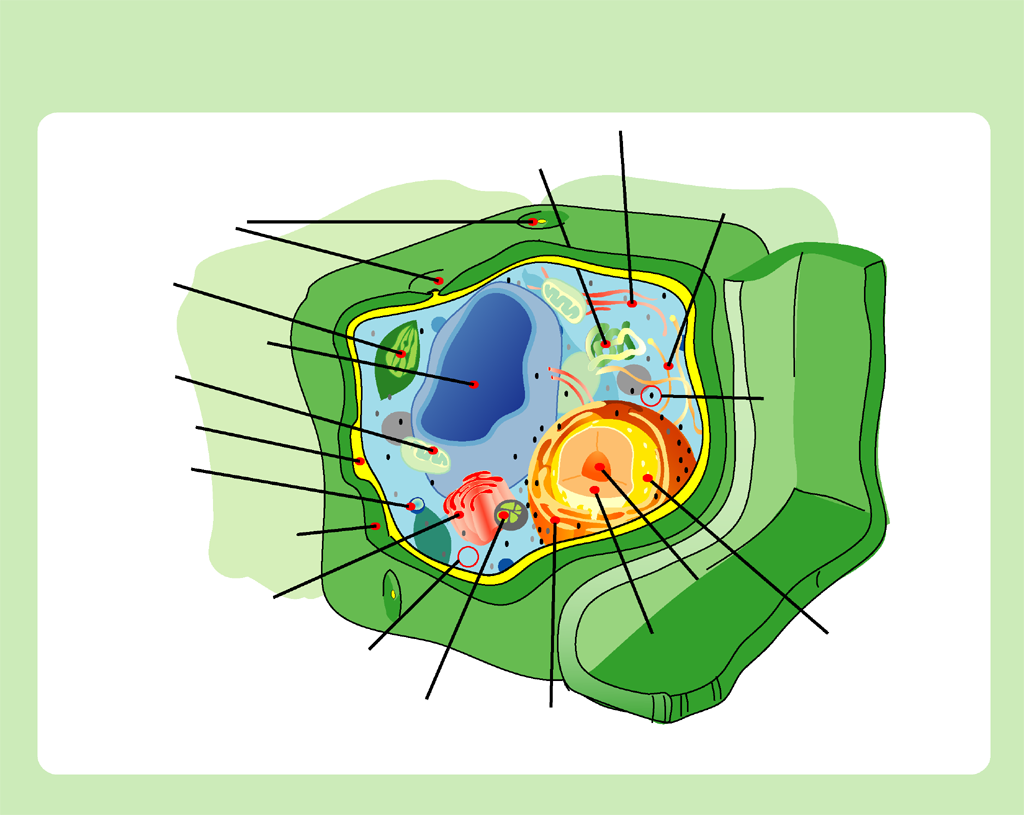 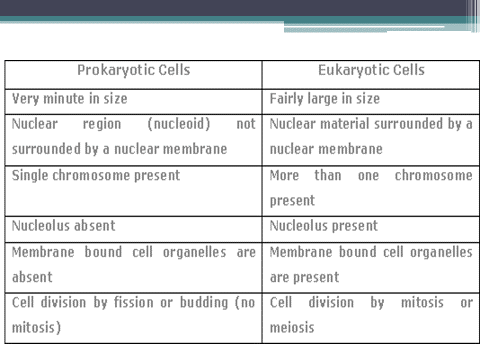 Amoeba Sisters
Recall Homeostasis…
Remember that homeostasis is about maintaining a balance between the environment INSIDE your body and the environment OUTSIDE your body
Structural adaptations have evolved to help animals thrive and assume specialized roles (niches) in even the most extreme of environments
Contractile Vacuoles in Unicellular Organisms
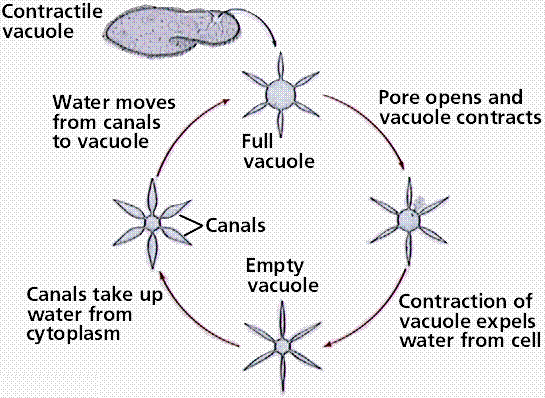 Not all animal cells have vacuoles; some do, and if so they are called contractile vacuoles. Their purpose is to remove excess water build up inside the cell.
Contractile Vacuoles in Unicellular Organsims
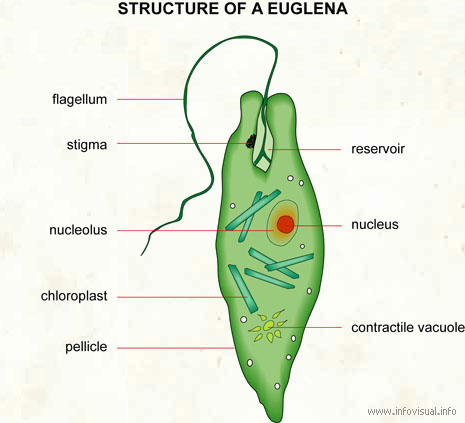 Eyespot in Unicellular Organisms
The eyespot apparatus is a photoreceptive organelle found in the flagellate or (motile) cells of green algae and other unicellular photosynthetic organisms such as euglenids.  It allows the cells to sense light direction and intensity and respond to it by swimming either towards the light (positive phototaxis) or away from the light (negative phototaxis).
Red eyespot
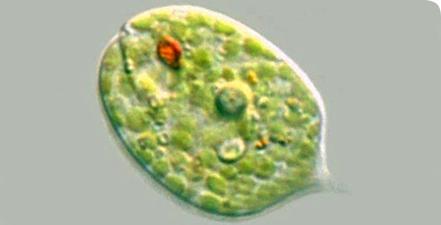 Flagella
Flagella are long whiplike tails used for motion of the cell toward food, away from predators, and for reproduction.
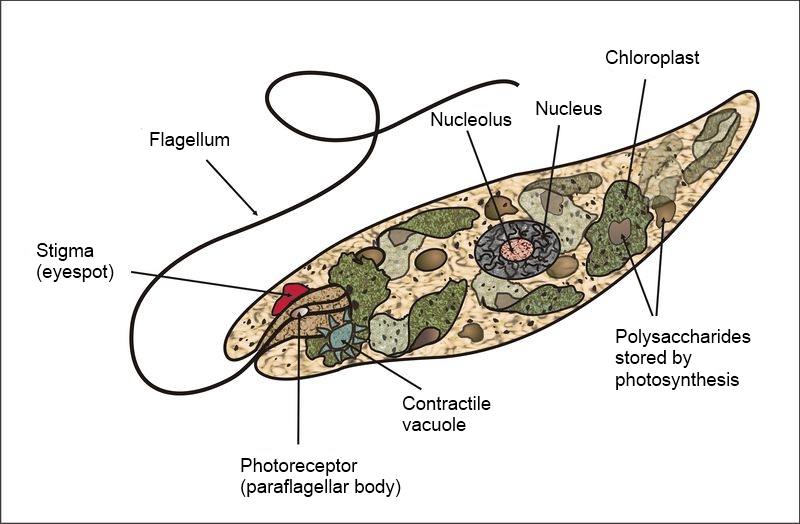 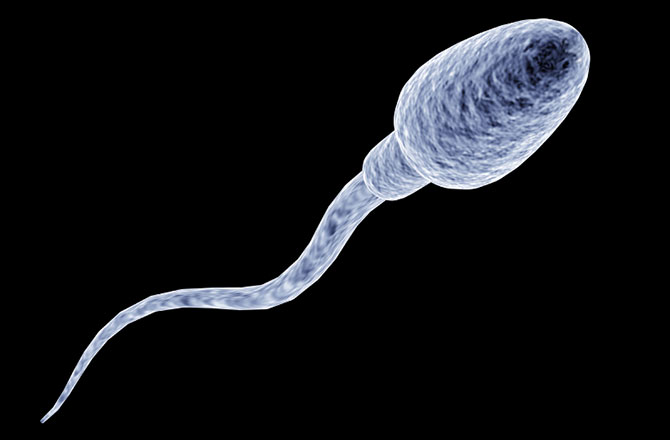 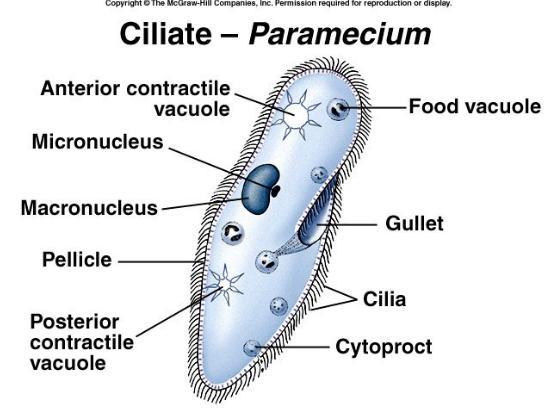 Cilia
Small hairlike projections from the cell membrane used for motion of mucus in respiratory system and movement in unicellular organisms
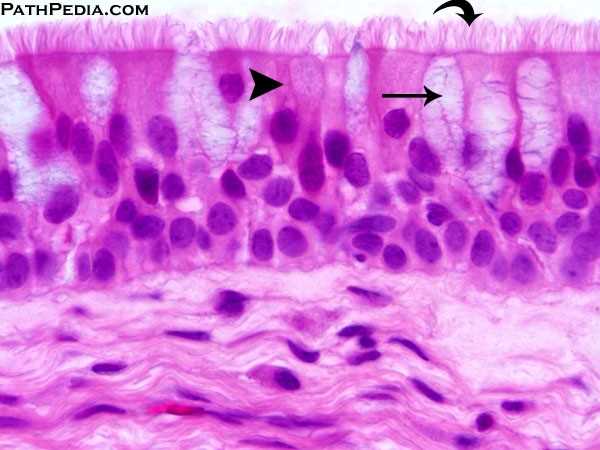 Cilia
Flagella
Chemotaxis
Chemotaxis is the phenomenon whereby bacteria, and other single-cell or multicellular organisms direct their movements according to certain chemicals in their environment. This is important for bacteria to find food (move to the greatest concentration of particles) or to move away from toxins.
Pseudopod
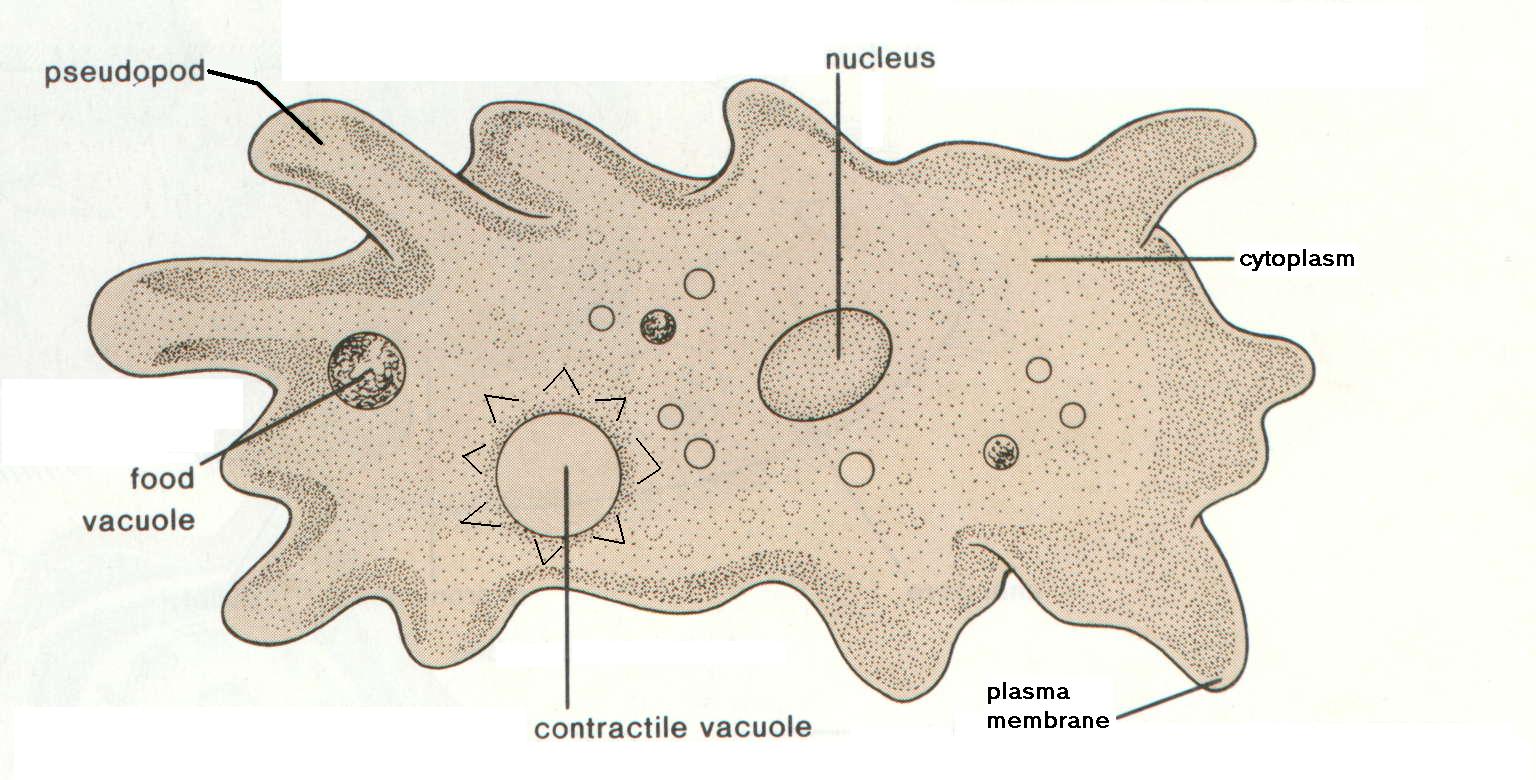 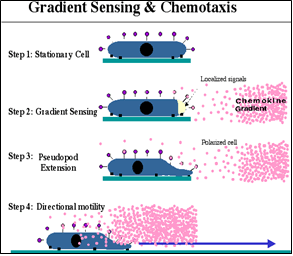 Amoebas use a pseudopod (fake foot) to 
move toward/away from chemicals
Phototaxis is a kind of taxis, or locomotory movement, that occurs when a whole organism moves in response to the stimulus of light.  This is advantageous for phototrophic organisms as they can orient themselves most efficiently to receive light for photosynthesis. Phototaxis is called positive if the movement is in the direction of increasing light intensity and negative if the direction is opposite.
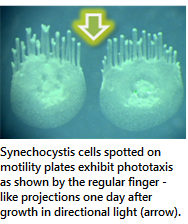